Для тех, кто заразился новым коронавирусом
Если вы заразились коронавирусом нового типа
В зависимости от прогресса заболевания центр общественного здравоохранения примет решение о госпитализации, лечении на дому или в отеле, поэтому следуйте его инструкциям.
Лечение на дому или в отеле
Центр общественного здравоохранения будет уточнять ваше состояние здоровья по телефону или электронной почте.
・ Измеряйте температуру тела утром и вечером
・ Проверяйте свое физическое состояние каждый день
Легкое состояние или отсутствие симптомов
Результат ПЦР, теста на антиген и др.
положительный
Госпитализация
(Согласно Закону о борьбе с инфекционными заболеваниями)
решение врача
Обострение симптомов
・Сотрудничать с активными эпидемиологическими исследованиями центра общественного здравоохранения 
(опросы о течении симптомов, поведении, контактных лицах и т. д.)
. Личная информация будет защищена.
・ Чтобы предотвратить распространение инфекции, мы также ограничим занятость в 
соответствии с Законом о борьбе с инфекционными заболеваниями .
・ Расходы на госпитализацию несет государство. В зависимости от вашего дохода, 
вы можете частично оплатить.
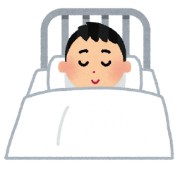 Критерии для выпуска из больницы и отмены ограничения в работе
Для пациентов с симптомами: (1) Когда прошло 10 дней со дня начала заболевания или даты взятия образца, результат теста которого стал положительным, и прошло 72 часа с момента облегчения симптомов.
(2) Если симптомы уходят в течении 10 дней от начальной даты, и по прошествии 24 часов с момента облегчения симптомов с интервалами в 24 часа или более подтверждаются отрицательные результаты двух  тестов ПЦР.
Если у носителя возбудителя не выявлены симптоны заражения
С даты взятия образца прошло 10 дней 
С даты взятия образца прошло 6 дней и с интервалами в 24 часа или более подтверждаются отрицательные результаты двух  тестов ПЦР
Пожалуйста, свяжитесь с                                                        .
(по будним дням, дневное время)
　　　　　　　　
(ночь/праздники)
Номера телефонов для случая, когда у вас будут какие-либо опасения по поводу вашего физического состояния
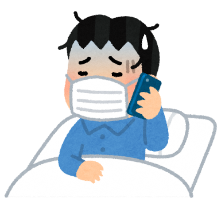